Perseus and Medusa
Clark Hilliard
Alex Townsend
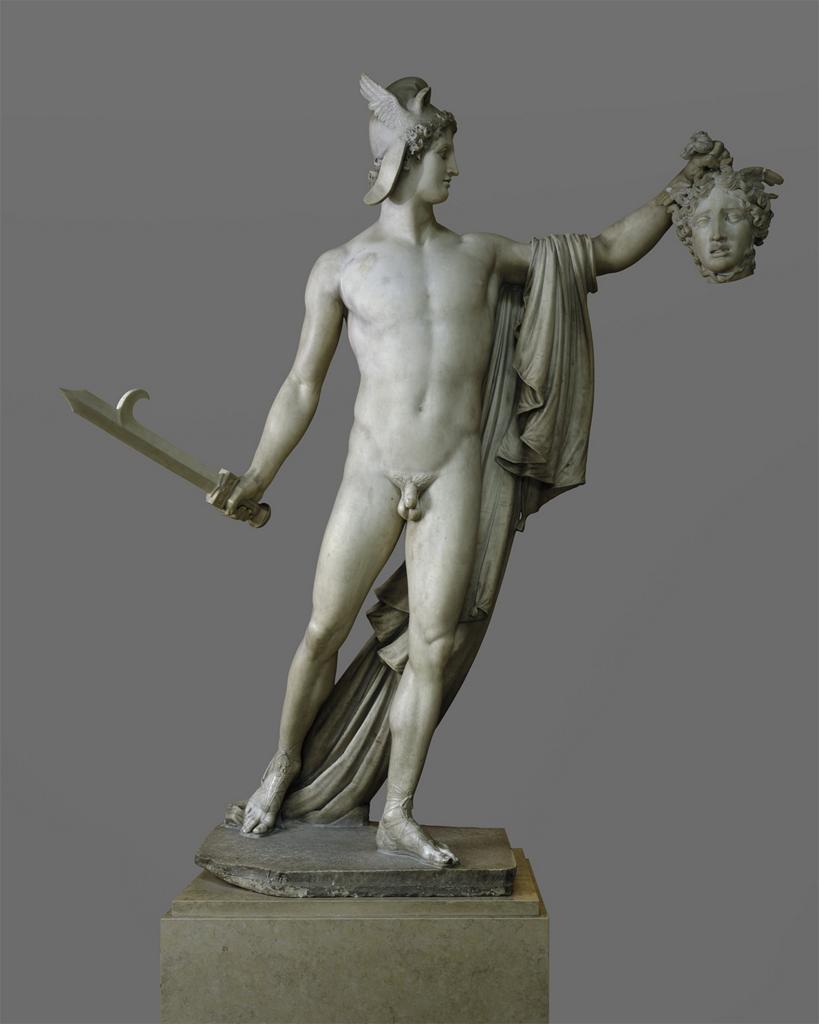 Perseus with the Head of Medusa
Antonio Canova
Rome, Italy
1804-1806
Marble
The Metropolitan Museum
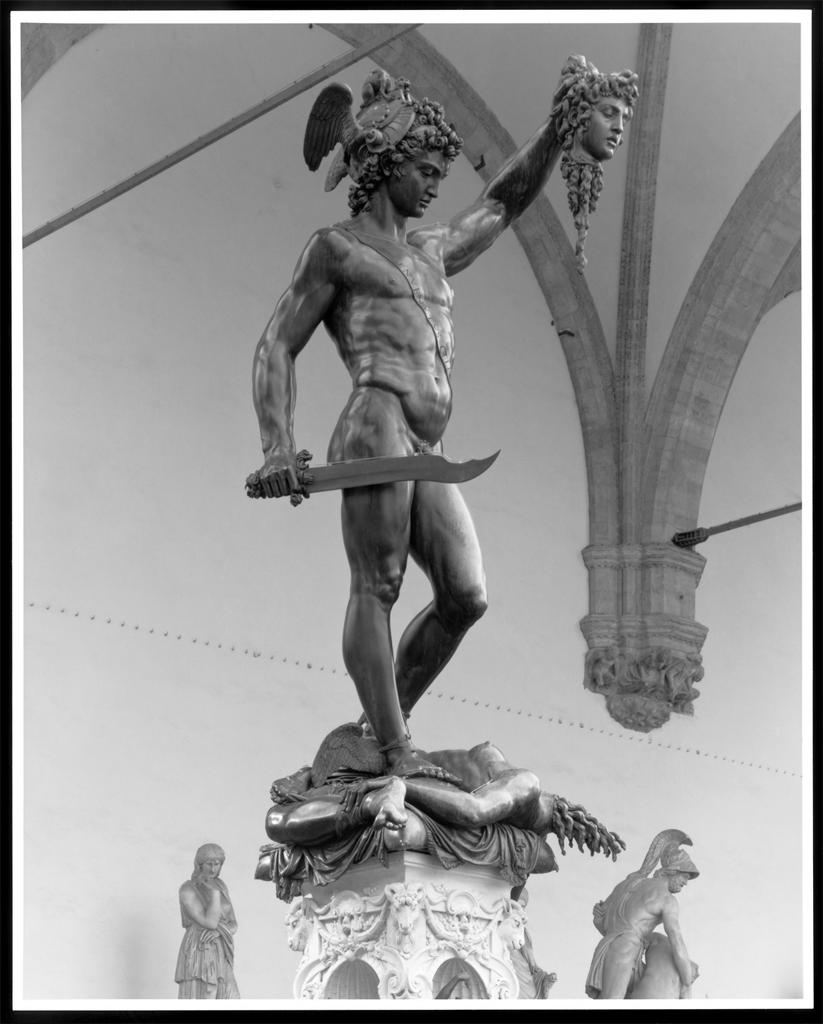 Perseus with the Head of Medusa
Benvenuto Cellini
Florence, Italy
1545-1553
Bronze
Loggia della Signoria
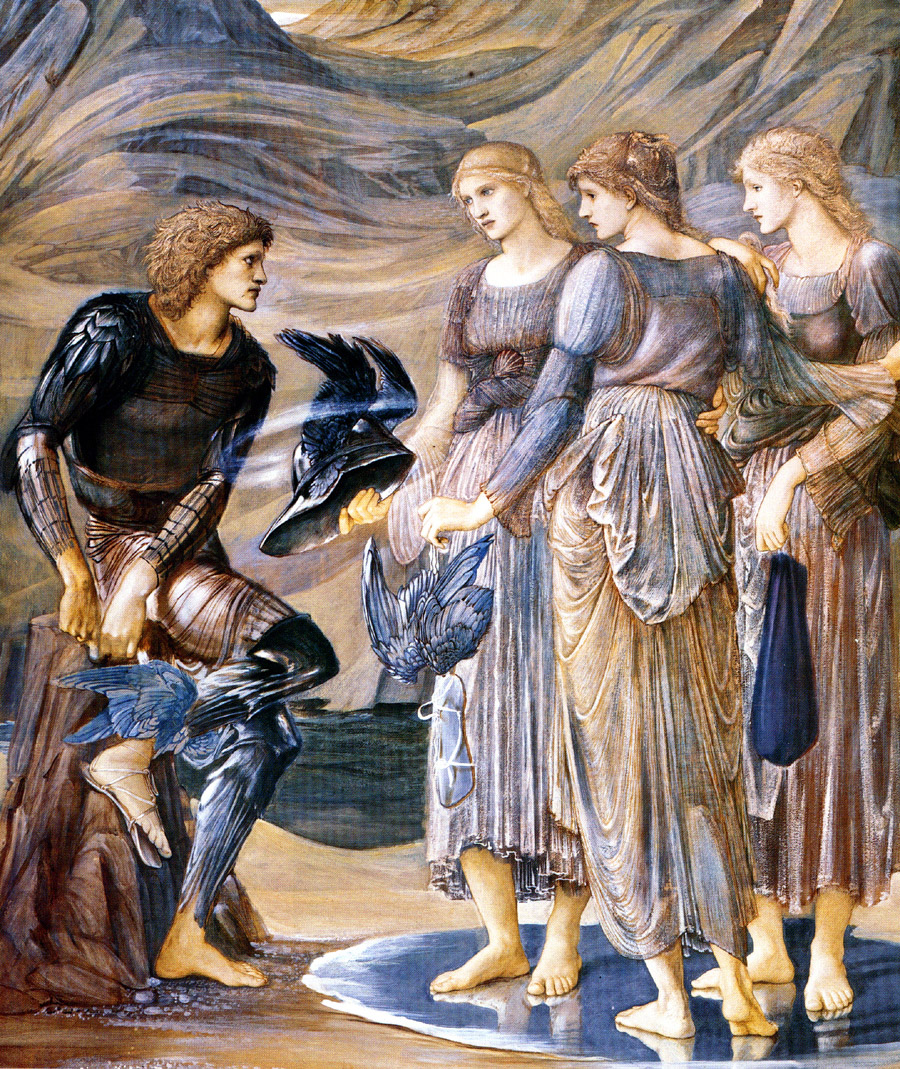 Edward Burne-Jones
1877
Tempera on canvas
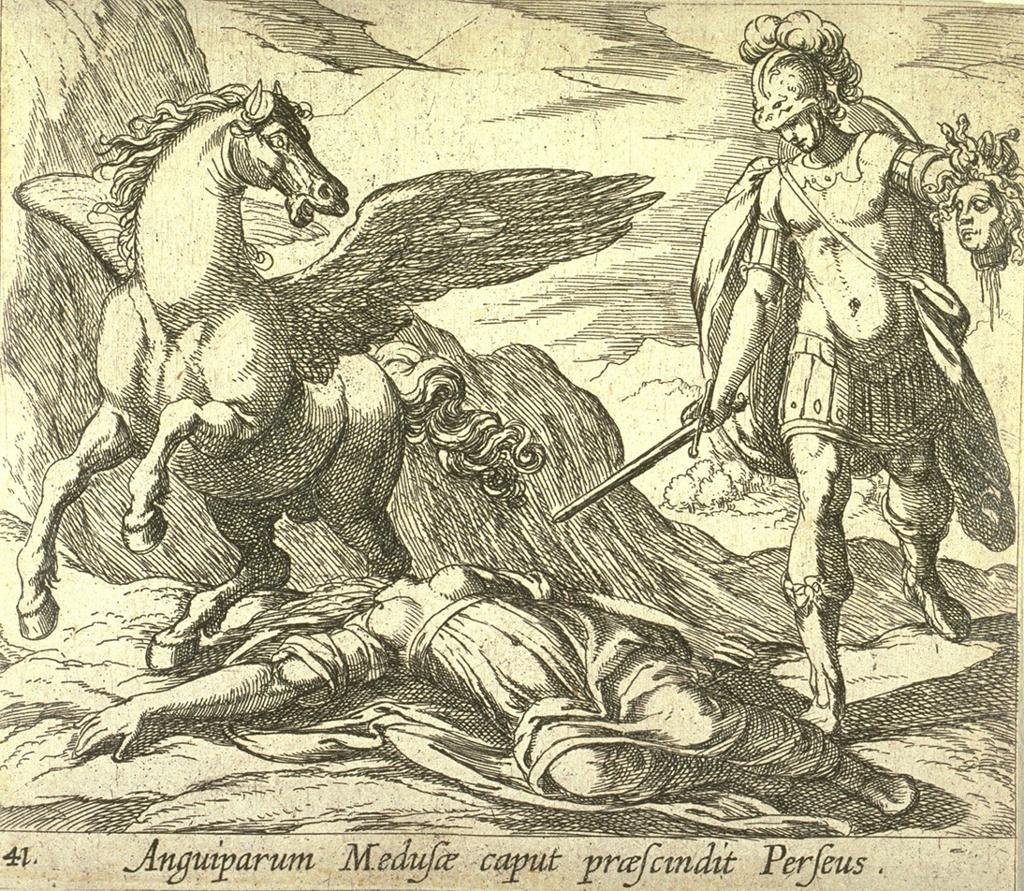 Anguiparum Medusae caput praescindit Perseus
Antonio Tempesta
Ovid’s Metamorphoses
17th century
Etching
Fine Arts Museum of San Francisco
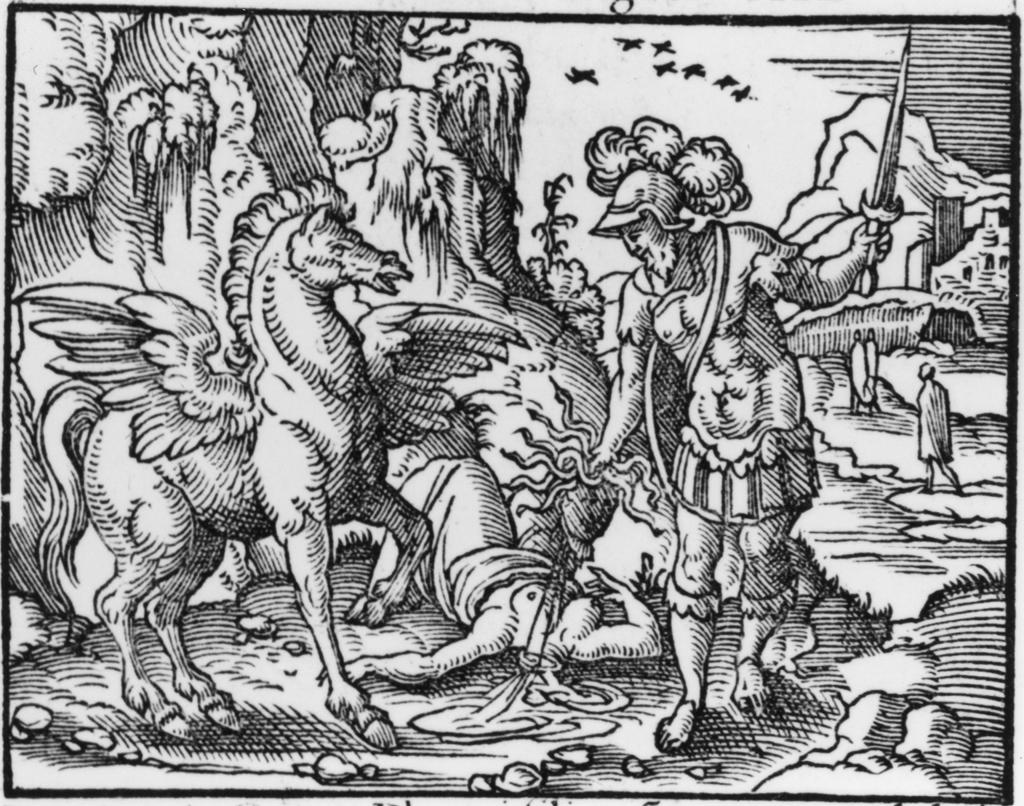 Perseus Slays Medusa
Virgil Solis
Ovid’s 
Woodcut
Vienna
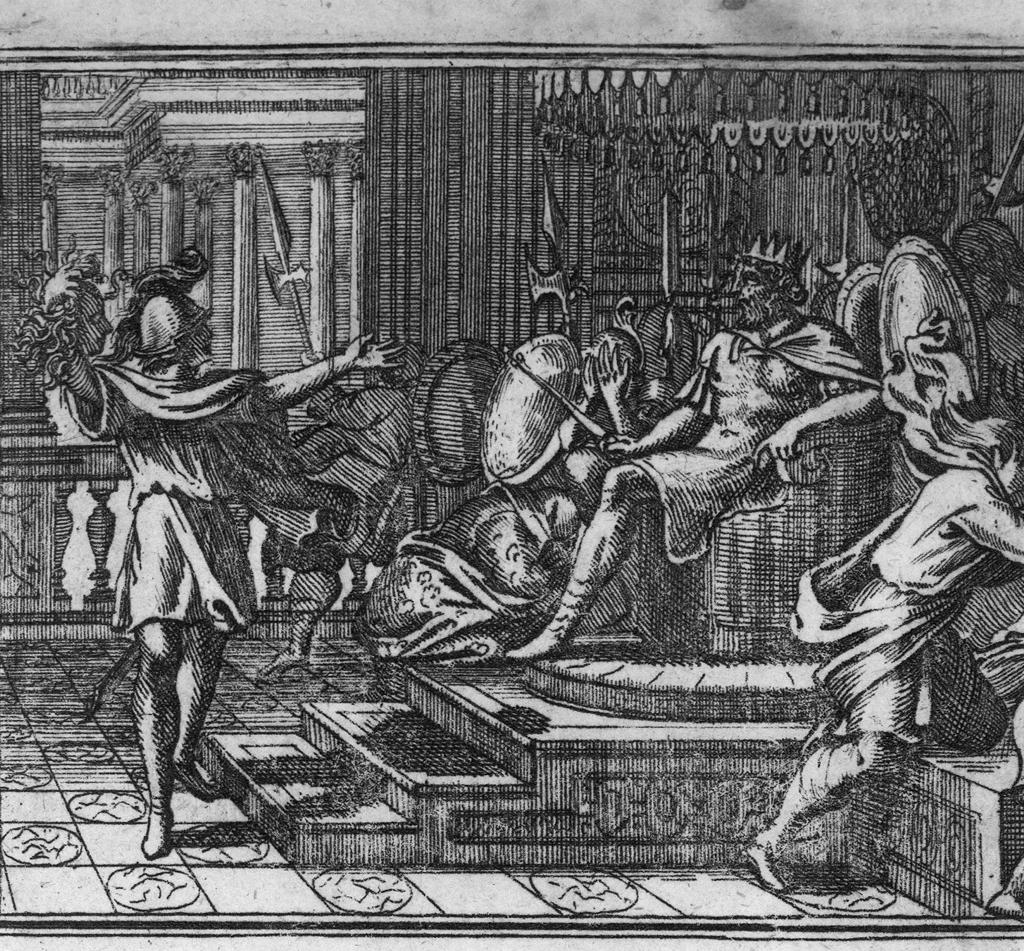 Polidectus wird zu einem Stein
Johann Ulrich Kraus
1694
Engraving
The Warburg Institute Library, London, United Kingdom
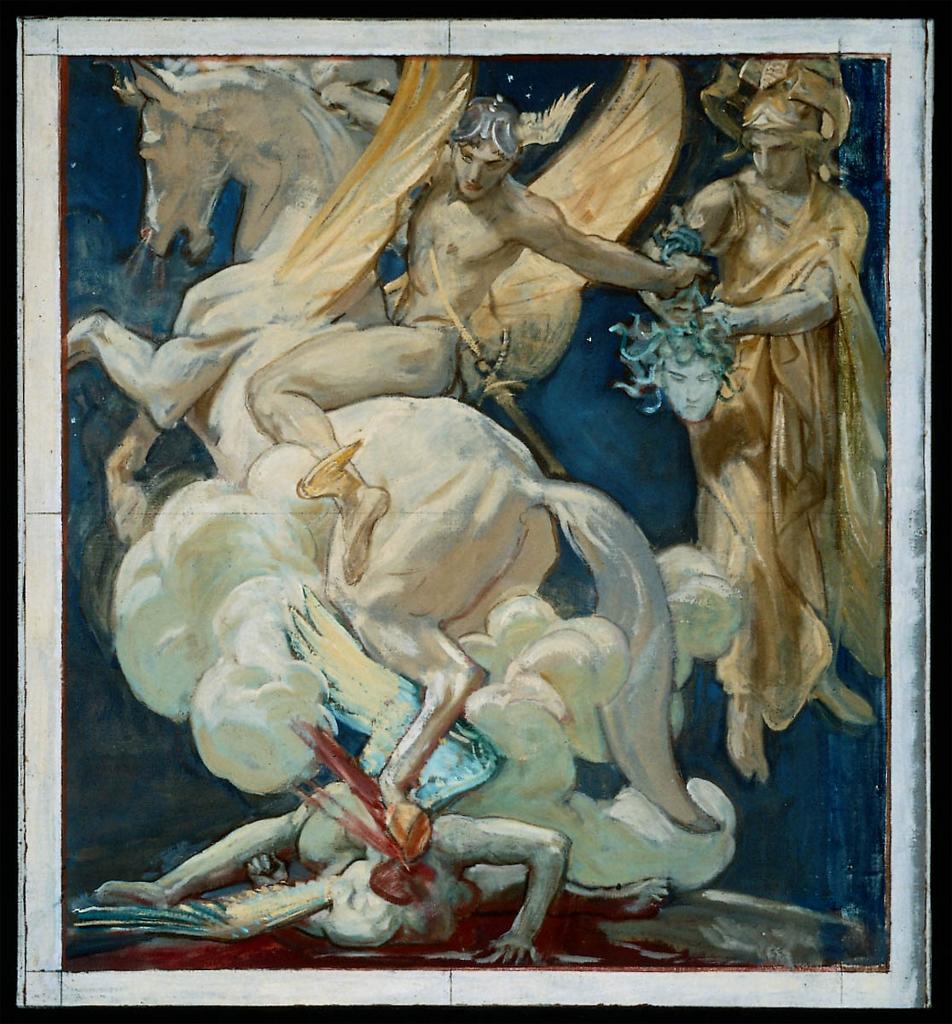 Perseus on Pegasus Slaying Medusa
John Singer Sargent
1922-1924
Oil and graphite on canvas
Museum of Fine Arts, Boston